BRONCHIAL ASTHMA

                              

                                          MANOHAR.Y
                                            ASSISTANT.PROFESSOR
			                  DEPT.OF PHARMACOLOGY
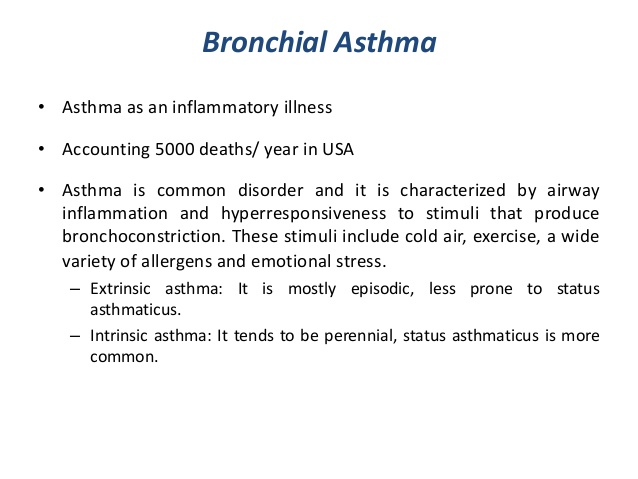 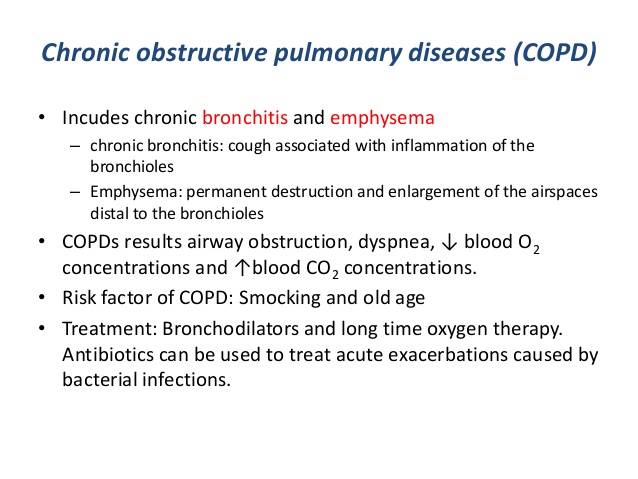 Bronchial asthma : Treatment approaches
	1.Prevention of AB:AG reaction-
		avoidance of antigen,hyposensitization.
	2.Neutrlization of IgE:Omalizumab
	3.Suppression of inflammation and bronchial hypersensitivity:
		Corticosteroids
	4.prevention of release of mediators: mast cell stabilizers
	5.antagonism of release of mediators: leukotriene 		      	          antagonists,antihistamines,PAF antagonists.
	6.Blockade of constrictor neurotransmitter:anticholinergics.
	7.Mimicking dilator neurotransmitter:sympathomimetics
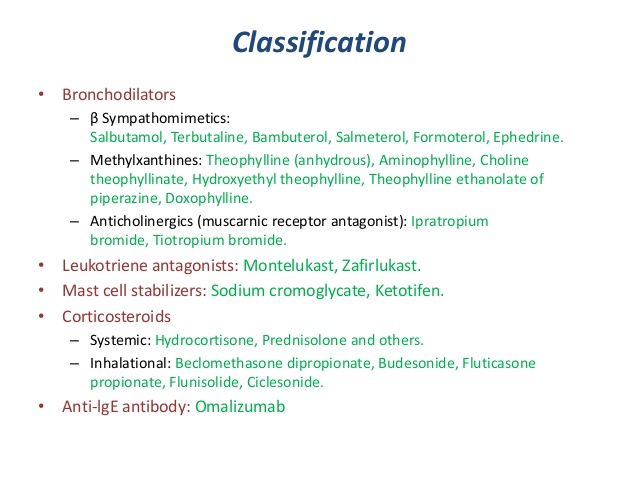 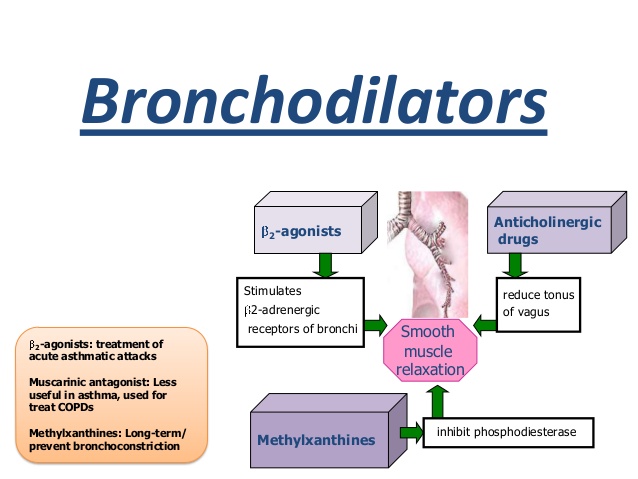 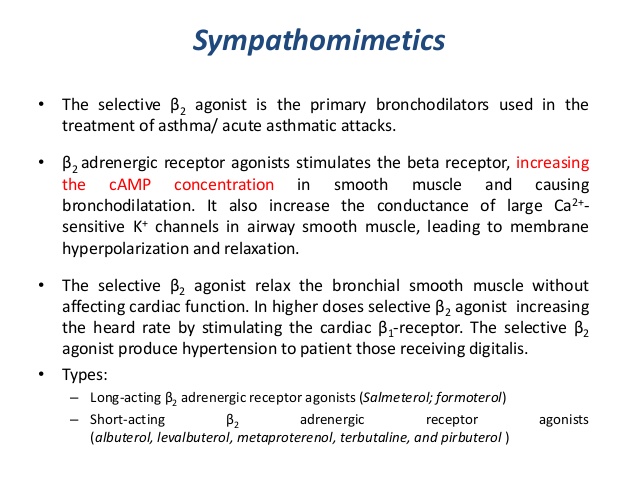 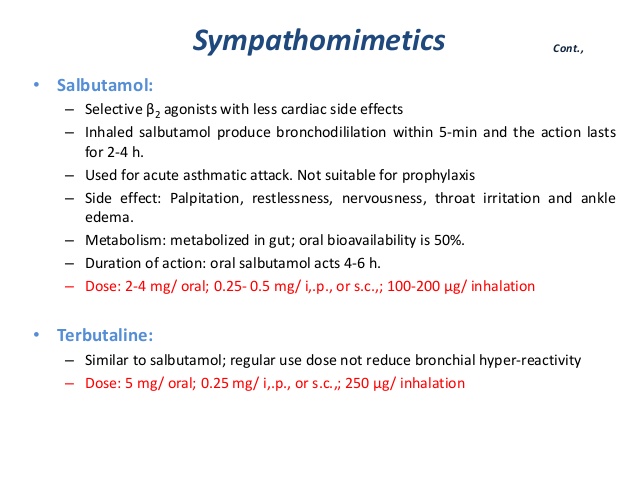 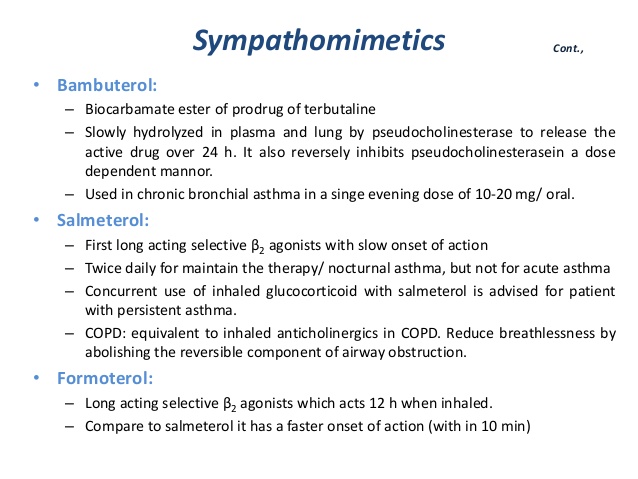 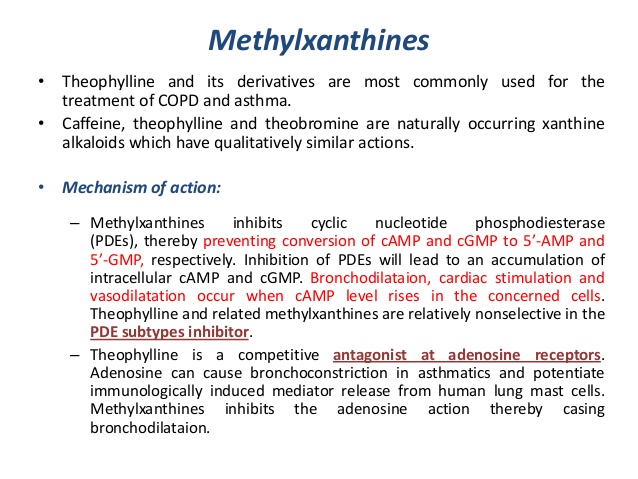 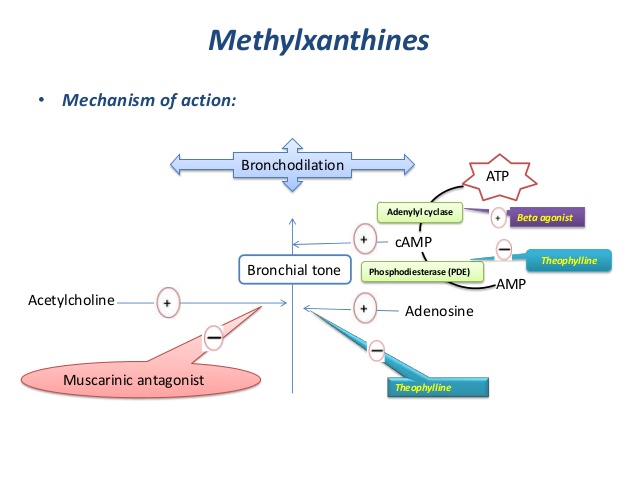 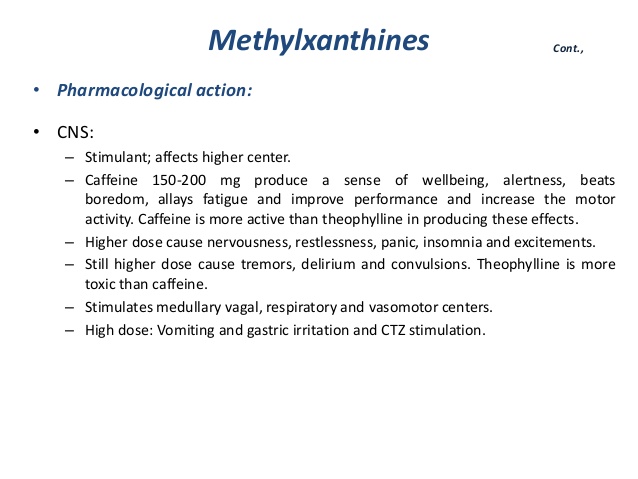 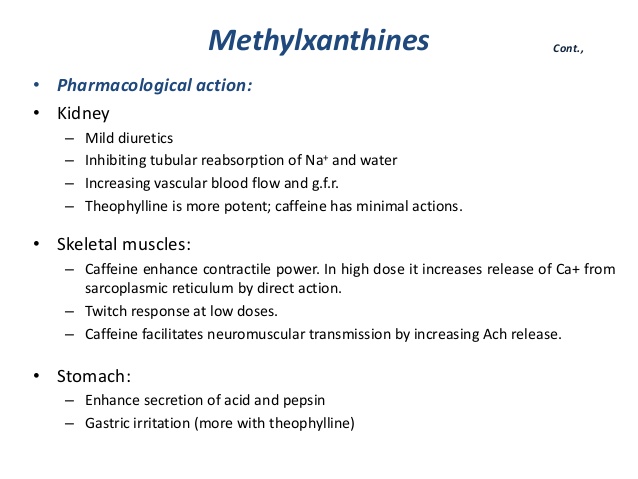 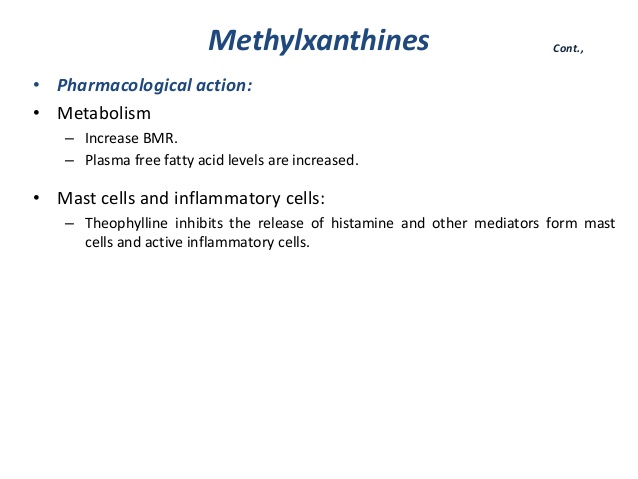 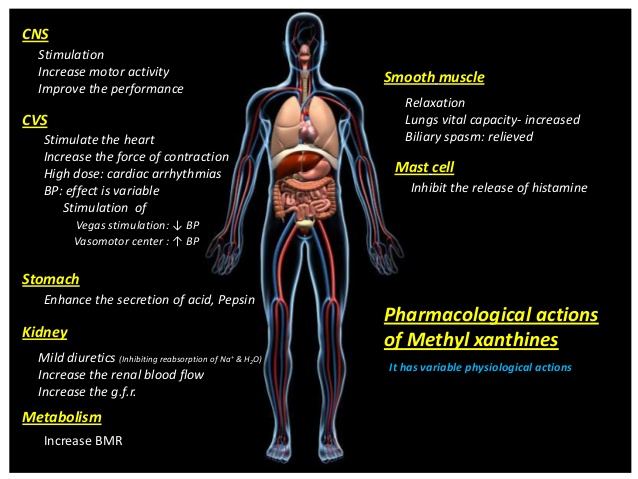 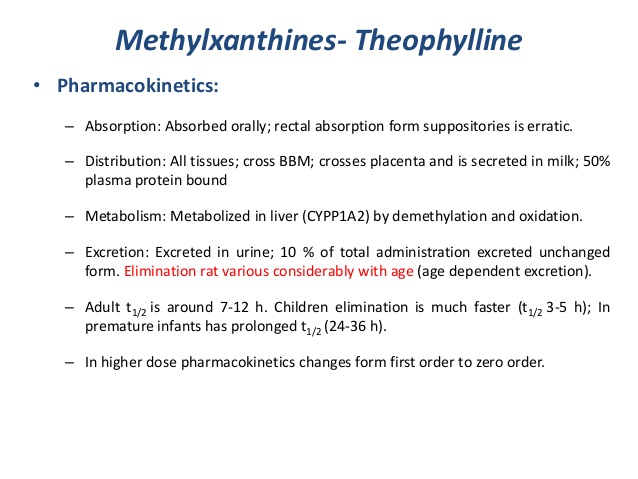 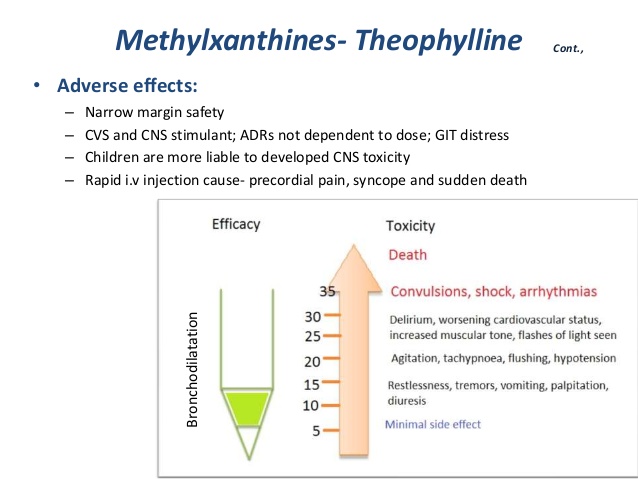 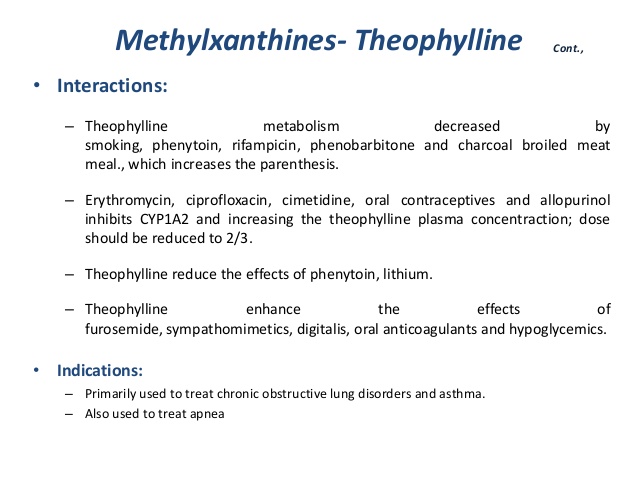 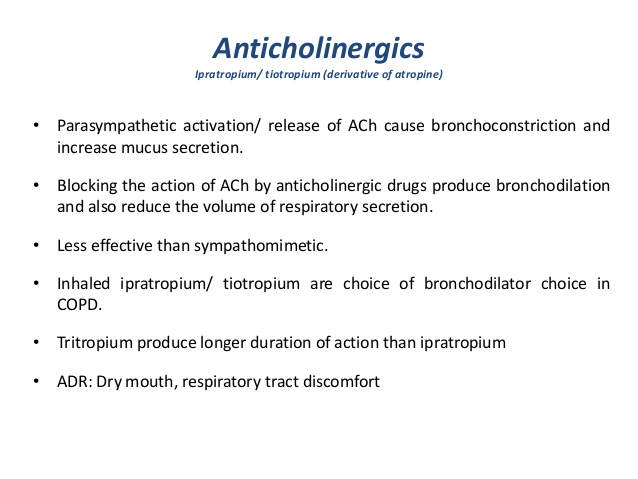 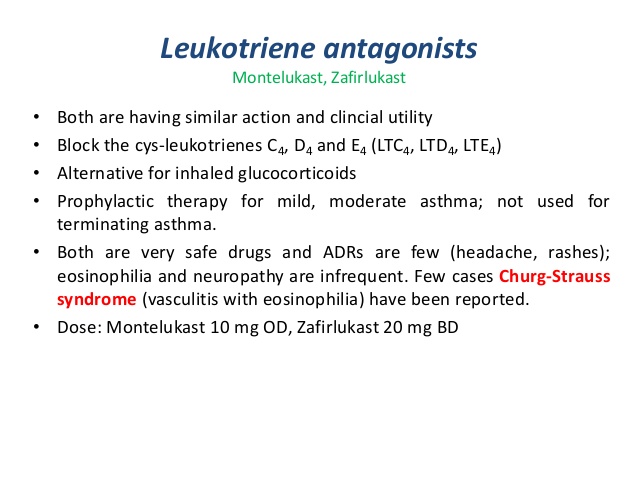 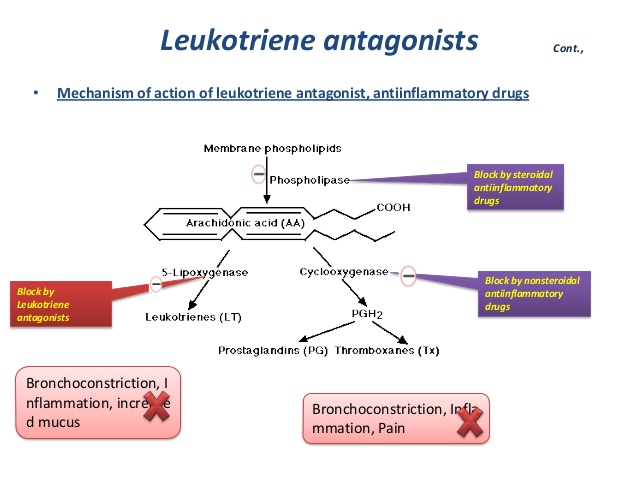 Corticosteroids
Corticosteroids are not bronchodilators benefit by reducing bronchial hyperactivity, mucosal oedema and suppressing  inflammation

1.Inhaled corticosteroids:
High topical and low systemic toxicity(due to poor absorption/fast first pass metabolism)
Inhaled corticosteroids are not recommended for patients with mild or episodic asthma.
High dose inhaled corticosteroids are beneficial for advanced COPD with frequent exacerbations.
2.Systemic steroid therapy:
	severe chronic asthma: not controlled by Bronchodilators and ICS.
	Prednisolone 20-60 mg daily/2 weeks then shift onto an ICS.
	Status asthmaticus:
	 Glucocorticoid high dose 100mg I.V –Stat followed by 100-200 mg 4-8hourly infusion.
	Then oral therapy for 7 days.
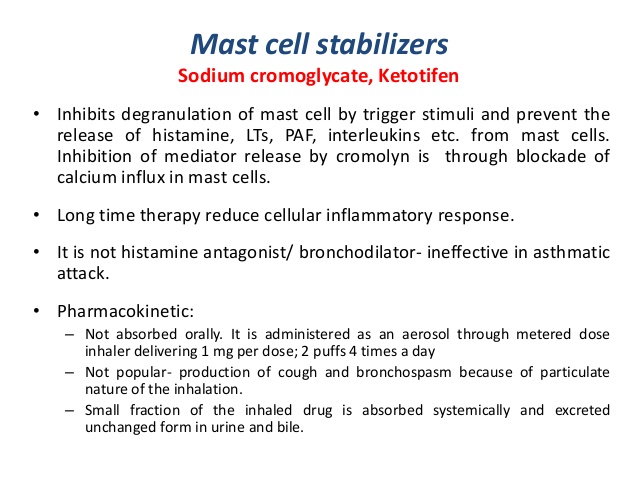 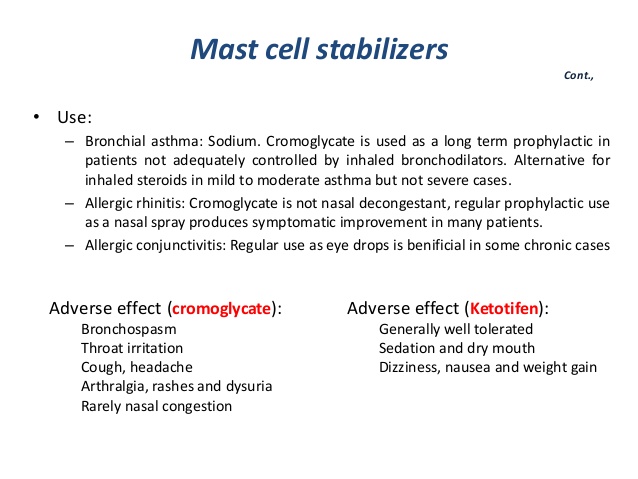 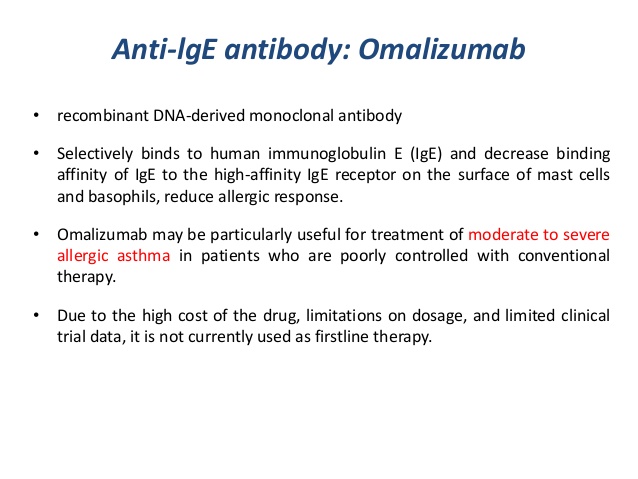